Презентация ТранзисторыМастер п.о .усатова с.Г
транзисторы
Транзи́стор  — радиоэлектронный компонент из полупроводникового материала, 
обычно с тремя выводами, позволяющий входным сигналам управлять током в 
электрической цепи.
      
 Управление током в выходной цепи осуществляется за счёт изменения входного 
напряжения или тока. Небольшое изменение входных величин может приводить к 
существенно большему изменению выходного напряжения и тока.
Классификация транзисторов
По структуре
Биполярный транзистор
Полевой транзистор
По основному полупроводниковому материалу
Германиевые
Кремниевые
Арсенид-галлиевые
По мощности
Маломощные транзисторы до 100мВт
Транзисторы средней мощности от 0,1 до 1 Вт
Мощные транзисторы (больше 1 Вт)
Биполярный транзистор
Биполярный транзистор состоит из трех областей: эмиттера, базы и коллектора, на каждую из которых подается напряжение. В зависимости от типа проводимости этих областей, выделяют n-p-n и p-n-p транзисторы. Обычно область коллектора шире, чем эмиттера. Базу изготавливают из слаболегированного полупроводника (из-за чего она имеет большое сопротивление) и делают очень тонкой. Поскольку площадь контакта эмиттер-база получается значительно меньше площади контакта база-коллектор, то поменять эмиттер и коллектор местами с помощью смены полярности подключения нельзя. Таким образом, транзистор относится к несимметричным устройствам.
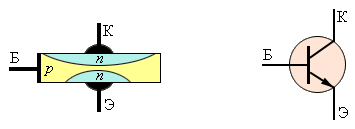 Принцип работы
В активном режиме работы транзистор включён так, что его эмиттерный переход смещён в прямом направлении (открыт), а коллекторный переход смещён в обратном направлении (закрыт). 
    Для определённости рассмотрим npn транзистор.
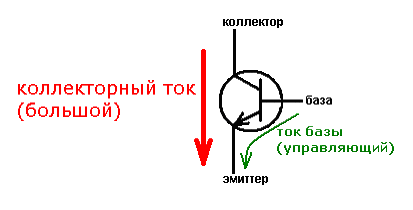 Поскольку переход ЭБ открыт, то электроны легко «перебегают» в базу. Там они частично рекомбинируют с дырками, но большая их часть из-за малой толщины базы и ее слабой легированности успевает добежать до перехода база-коллектор. Который, как мы помним, включен с обратным смещением. А поскольку в базе электроны — неосновные носители заряда, то электирическое поле перехода помогает им преодолеть его. Таким образом, ток коллетора получается лишь немного меньше тока эмиттера.
     Если увеличить ток базы, то переход ЭБ откроется сильнее, и между эмиттером и коллектором сможет проскочить больше электронов. А поскольку ток коллектора изначально больше тока базы, то это изменение будет весьма и весьма заметно. Таким образом, произойдет усиление слабого сигнала, поступившего на базу.
Основные характеристики
Коллекторный ток транзистора в нормальном активном режиме работы транзистора больше тока базы в определенное число раз. Это число называется коэффициентом усиления по току и является одним из основных параметров транзистора. Обозначается оно h21. Если транзистор включается без нагрузки на коллектор, то при постоянном напряжении коллектор-эмиттер отношение тока коллектора к току базы даст статический коэффициент усиления по току. Он может равняться десяткам или сотням единиц, но стоит учитывать тот факт, что в реальных схемах этот коэффициент меньше из-за того, что при включении нагрузки ток коллектора закономерно уменьшается.
Вторым немаловажным параметром является входное сопротивление транзистора. Согласно закону Ома, оно 
представляет собой отношение напряжения между базой и эмиттером к управляющему току базы. Чем оно больше, тем меньше ток базы и тем выше коэффициент усиления.

Третий параметр биполярного транзистора — коэффициент усиления по напряжению. Он равен отношению амплитудных или действующих значений выходного (эмиттер- коллектор) и входного (база-эмиттер) 
переменных напряжений.
Iэ, мА
30
Uкб =0
20
Uкб =-5,0В
10
0       0,1      0,2     Uэб, В
I  к,мА
Iэ=30мА
30
20
10
U кб, В
0              2              4            Uкб, проб
Частотные характеристики
Входные (а) и выходные (б) статические характеристики биполярного
Транзистора, включенного по схеме с общей базой.
Iб,мА
3
Uкэ=0
2
Uкэ=-5В
1
0         0.1     0.2     0.3        Uбэ,В
Iк
20 мА
1,5 мА
0,5 мА
0,5 мА
Iб=Iко
Iб =0
0       1      2       3      Uкэ,проб     Uкэ, В
Выходные (а) и входные (б) статические характеристики биполярного 
транзистора , включенного по схеме с общим  эмиттером.
Режимы работы биполярного транзистора
Нормальный активный режим
Переход эмиттер-база включен в прямом направлении (открыт), а переход коллектор-база — в 
обратном (закрыт) UЭБ>0;UКБ<0;

Инверсный активный режим
Эмиттерный переход имеет обратное включение, а коллекторный переход — прямое.

Режим насыщения
Оба p-n перехода смещены в прямом направлении (оба открыты).

Режим отсечки
В данном режиме оба p-n перехода прибора смещены в обратном направлении (оба закрыты).

Барьерный режим
В данном режиме база транзистора по постоянному току соединена накоротко или через
небольшой резистор с его коллектором, а в коллекторную или в эмитерную цепь транзистора 
включается резистор, задающий ток через транзистор. В таком включении транзистор 
представляет из себя диод, включенный последовательно с резистором. Подобные схемы 
каскадов отличаются малым количеством комплектующих схему элементов, хорошей развязкой 
по высокой частоте, большим рабочим диапазоном температур, неразборчивостью к параметрам 
транзисторов.
Схемы включения биполярных транзисторов
Схема включения с общим эмиттером






Эта схема дает наибольшее усиление по напряжению и току 
(а отсюда и по мощности — до десятков тысяч единиц), в связи с чем 
является наиболее распространенной.
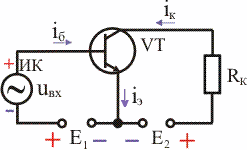 Схема включения с общей базой







Эта схема не дает значительного усиления сигнала, зато хороша на 
высоких частотах, поскольку позволяет более полно использовать 
частотную характеристику транзистора.  Если один и тот же транзистор 
включить сначала по схеме с общим эмиттером, а потом с общей базой, 
то во втором случае будет наблюдаться значительное увеличение его 
граничной частоты усиления.
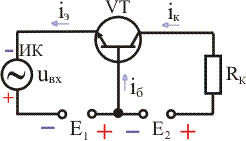 Схема включения с общим коллектором









Особенность этой схемы в том, что входное напряжение полностью 
передается обратно на вход, т. е. очень сильна отрицательная обратная 
связь. 
Коэффициент усиления по току почти такой же, как и в схеме с общим 
эмиттером. А вот коэффициент усиления по напряжению маленький 
(основной недостаток этой схемы). Он приближается к единице, но 
всегда меньше ее. Таким образом, коэффициент усиления по мощности 
получается равным всего нескольким десяткам единиц.
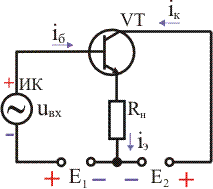 Устройство полевого транзистора
Полевой транзистор - это полупроводниковый прибор, усилительные свойства которого обусловлены потоком основных носителей, протекающим через проводящий канал и управляемый электрическим полем. В отличие от биполярных работа полевых транзисторов основана на использовании основных носителей заряда в полупроводнике. В связи с этим их называют униполярными. Униполярными называют такие транзисторы, работа которых основана на использовании основных носителей: только дырок или только электронов.
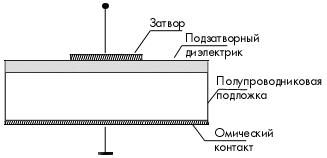 Схема включения ПТ в цепь
К истоку подсоединяют плюс, к стоку - минус источника напряжения, к затвору - минус источника.
Сопротивление между стоком и истоком очень велико, так как стоковый р-n-переход оказывается под обратным смещением. Подача на затвор отрицательного смещения сначала приводит к образованию под затвором обедненной области, а при некотором напряжении называемом пороговым, - к образованию инверсионной области, соединяющей p-области истока и стока проводящим каналом. При напряжениях на затворе выше канал становится шире, а сопротивление сток-исток - меньше. Рассматриваемая структура является, таким образом, управляемым резистором.
Конструкция МДП-транзистора
Две основные структуры МДП транзисторов показаны на рисунке. Первая из них (рис.а)  характерна наличием специально осуществленного (собственного или встроенного} канала, проводимость которого модулируется смещением на затворе. В случае  канала р-типа положительный потенциал Us отталкивает дырки из канала (режим обеднения), а отрицательный - притягивает их (режим обогащения). Соответственно проводимость канала либо уменьшается, либо увеличивается по сравнению с ее значением при  нулевом смещении.
Вторая структура (рис. б) характерна отсутствием структурно выраженного канала. Поэтому при нулевом смещении на затворе проводимость между истоком и стоком практически отсутствует: исток и сток образуют с подложкой встречновключенные р-п переходы. Тем более не может быть существенной проводимости между истоком и стоком при положительной полярности смещения, когда к поверхности полупроводника притягиваются дополнительные электроны. Однако при достаточно большом отрицательном смещении, когда приповерхностный слой сильно обогащается притянутыми дырками, между истоком и стоком образуется индуцированный (наведенный полем) канал, по которому может протекать ток. Значит, транзисторы с индуцированным каналом работают только в режиме обогащения. В настоящее время этот тип транзисторов имеет наибольшее распространение.
Принцип действия МДП транзисторов (распределение зарядов при нулевых напряжениях на электродах).
Принцип работы МОП-транзистора инверсионного типа проиллюстрирован на рисунке. Для простоты полагается, что затвор отделен от полупроводника идеальным изолятором, а влияние поверхностных ловушек не учитывается. Распределение зарядов при нулевых  напряжениях на электродах показано на рисунке а. Вблизи "+-областей, созданных диффузией для образования истока и стока, имеются области пространственного заряда, возникшие за счет внутренней разности потенциалов на n-р-переходах. Поскольку в p-области электроны практически отсутствуют, сопротивление исток-сток весьма велико и соответствует сопротивлению двух встречно включенных диодов npи  нулевом смещении.
При подаче положительного напряжения на сток (рис. в) электроны начинают двигаться от истока к стоку по инверсионному слою. За счет падения напряжения вдоль канала нормальная составляющая поля затвора и соответственно концентрация электронов уменьшаются в направлении от истока к стоку. Толщина же обедненной области под инверсионным слоем в этом направлении увеличивается вследствие возрастания разности потенциалов между подложкой и каналом.
Если к затвору приложено положительное напряжение (рис 6), вблизи поверхности происходит инверсия типа проводимости, так что в этой области концентрация электронов становится достаточно высокой и сопротивление сток-исток резко уменьшается.
Когда напряжение на стоке превысит определенную величину (рис.г), происходит перекрытие канала вблизи стока, и ток через 
прибор выходит на насыщение так же, как и в транзисторе с управляющим р-n переходом.
Условно-графические обозначения
С изолированным затвором обогащенного типа с n- каналом (индуцированным)
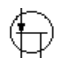 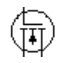 Со встроенным каналом n-типа
С изолированным затвором обедненного типа с p-  каналом (встроенным)
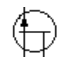 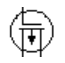 Со встроенным каналом n-типа
С изолированным затвором обогащенного типа с p- каналом (индуцированным)
С изолированным затвором обедненного типа с n-каналом (встроенным)
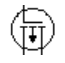 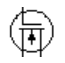 Схемы включения полевого транзистора
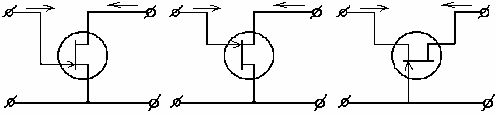 Полевой транзистор в качестве элемента схемы представляет собой активный несимметричный четырехполюсник, у которого один из зажимов является общим для цепей входа и выхода. В зависимости от того, какой из электродов полевого транзистора подключен к общему выводу, различают схемы: с общим истоком и входом на затвор; с общим стоком и входом на затвор; с общим затвором и входом на исток. Схемы включения полевого транзистора показаны на рис. 6.      По аналогии с ламповой электроникой, где за типовую принята схема с общим катодом, для полевых транзисторов типовой является схема с общим истоком.
Вольт - амперные характеристики ПТ  со встроеным каналом n- типа: а - стоковые; б - стоко - затворные.
Усилители постоянного тока
Усилителями постоянного тока (УПТ) называются устройства, предназначенные для усиления медленно изменяющихся сигналов вплоть до нулевой частоты. 

УПТ
Однотактные 
прямого усиления
Усилители с
преобразованием
Дифференциальные
усилители
Однотактные усилители прямого усиления
потенциал эмиттера устанавливается за счет
балластного сопротивления Ro
применения опорного диода D
Усилители с преобразованием
М—модулятор. У—усилитель переменного тока, ДМ—демодулятор.
ДМ
Uвх
М
U1
U2
Uн
Rн
Rн
У
временные диаграммы напряжений  в основных точках схемы
Модуляторы
простейший транзисторный
 модулятор
компенсированный модулятор
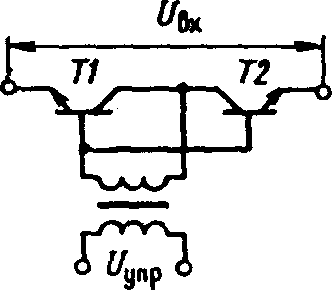 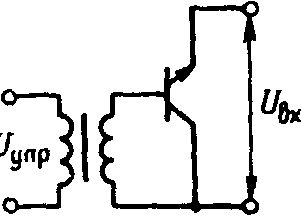 один из вариантов демодулятора — фазочувствительный выпрямитель
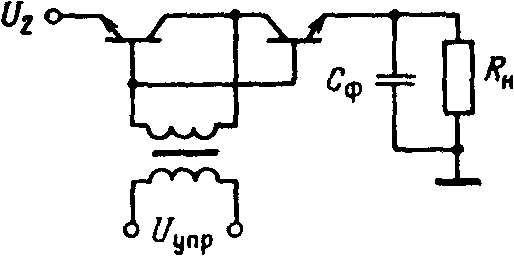 Дифференциальные усилители
принципиальная схема простейшего варианта дифференциального усилителя
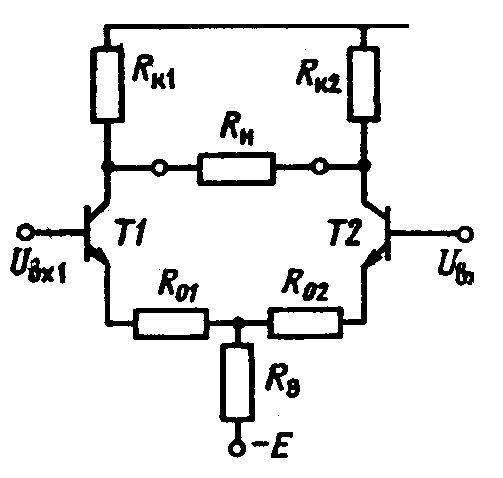 Схема включения дифференциального усилителя
принципиальная схема включения ДУ с несимметричным входом и симметричным выходом
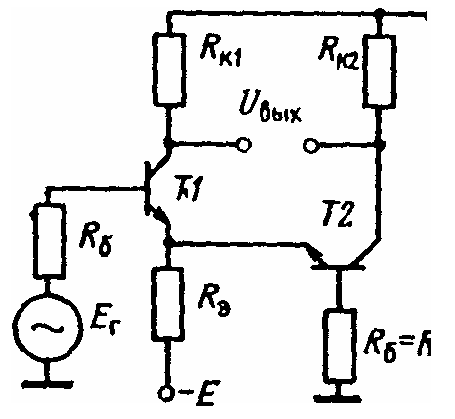 Разновидности дифференциальных усилителей
ДУ на составных транзисторах
ДУ на МДП-транзисторах
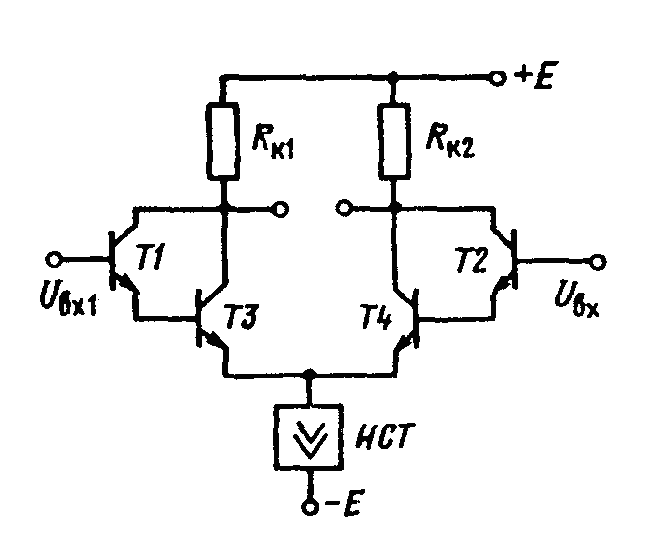 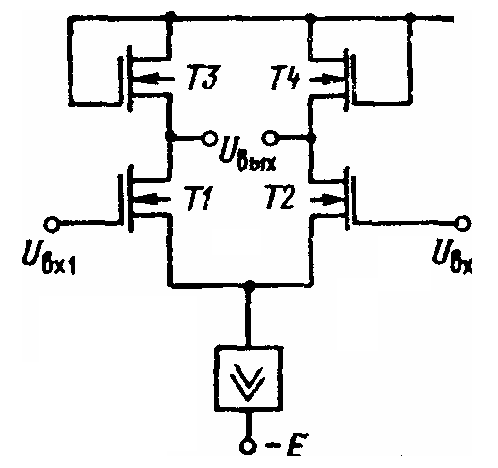 ДУ с динамической нагрузкой
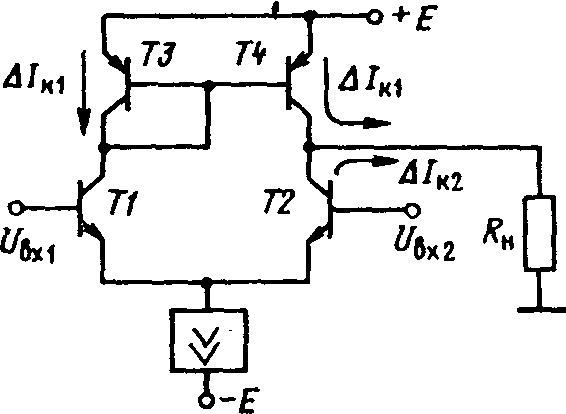